Geography
Tuesday 26th January 2021
LO: Identify and know the main physical geographical features of the Maya Southern Lowlands.
Success Criteria:
Identify key geographical features.
Research a specific feature.
Record information clearly.
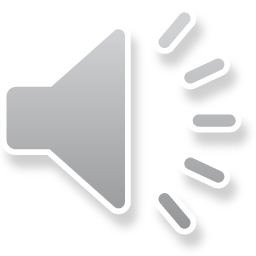 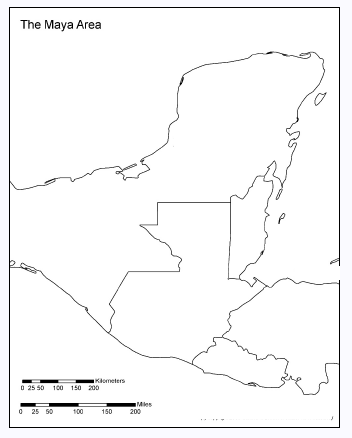 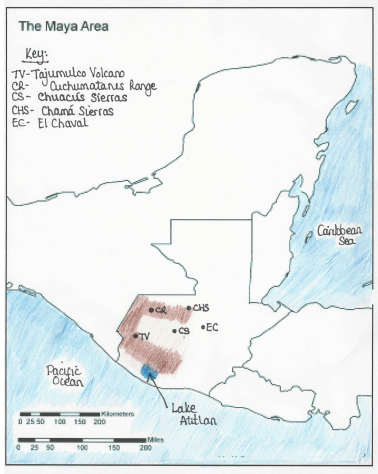 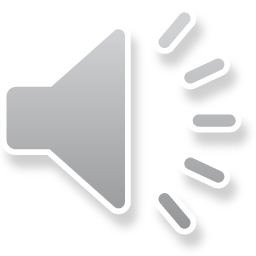 Southern Lowlands
Shade the southern lowlands on your map.
Mark:
Maya Mountains
Motagua River
Usimacinta River
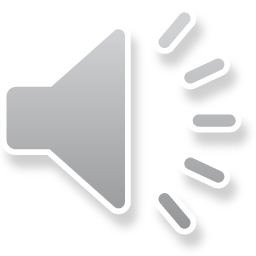 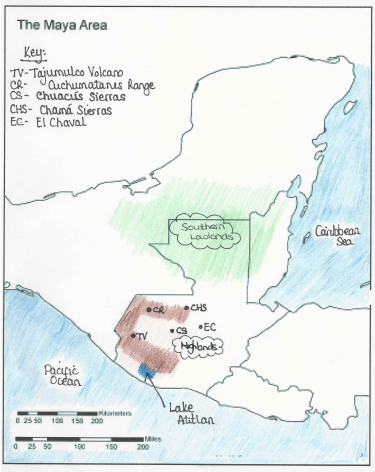 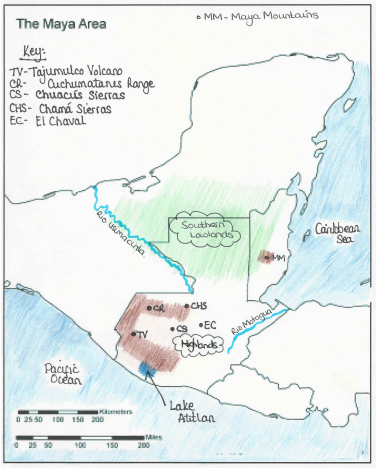 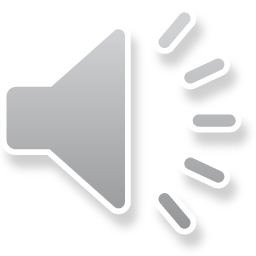 Southern Lowlands (more info)
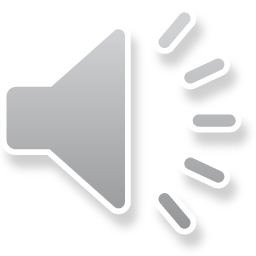 Ceiba (Kapok) - a sacred tree
https://www.softschools.com/facts/plants/kapok_tree_facts/1858/


Ceiba (Kapok) Tree
deciduous tree that belongs to the mallow family
originates from Central and South America


CHALLENGE: Can you order your facts into different
sections, using subheadings?
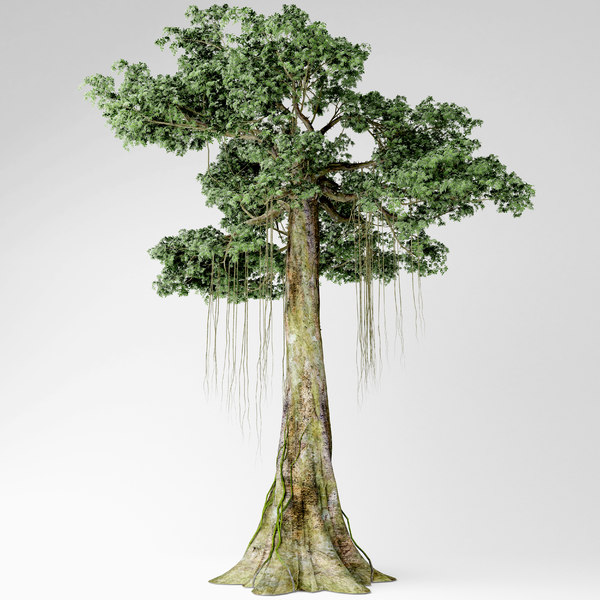 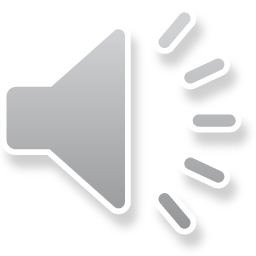 What differences do you notice between the Highlands and the Southern Lowlands?
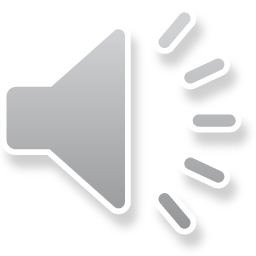